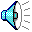 Геометрические фигурыВыполнила старший воспитательЯркина Светлана Александровна
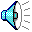 Круг
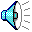 Дуга
Овал
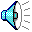 Квадрат
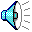 Треугольник
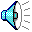 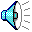 Куб
Трапеция
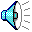 Ромб
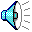 Звезда
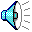